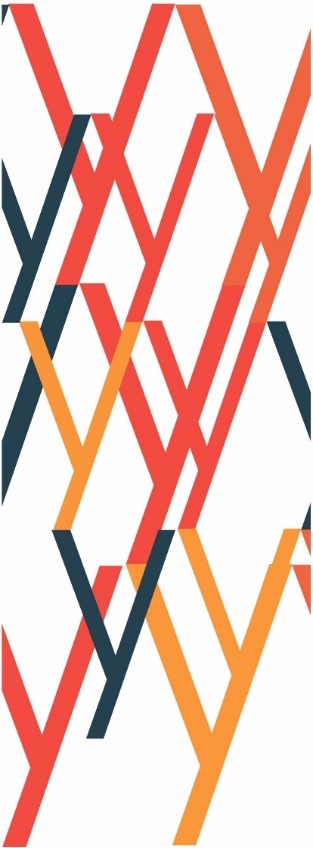 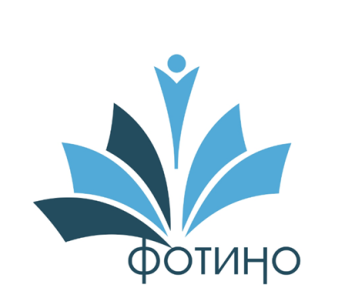 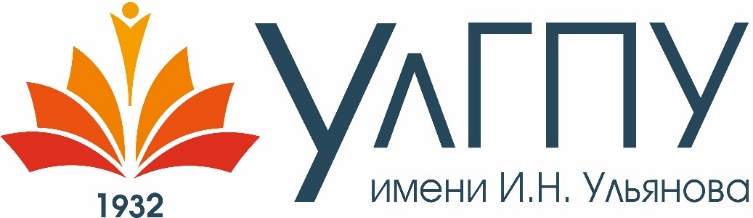 Стратегии развития воспитательного пространства образовательной организации 
как средство социальной успешности лиц 
с ограниченными возможностями здоровья
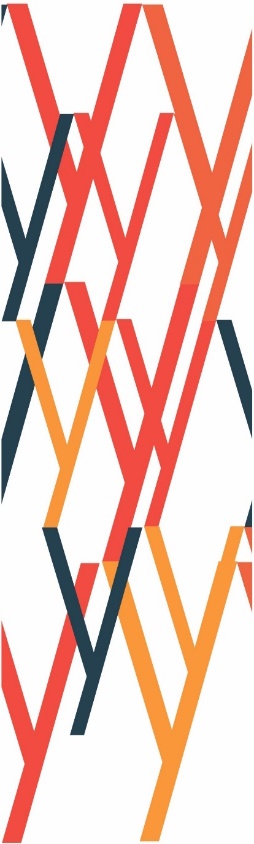 Дуброва Татьяна Игоревна,
кандидат педагогических наук, заведующий кафедрой 
специального и профессионального образования, 
здорового безопасного образа жизни 
ФГБОУ ВО «УлГПУ имени И.Н.Ульянова»
Ульяновск, 2021
ВОСПИТАНИЕ - ЭТО
20
5491
121
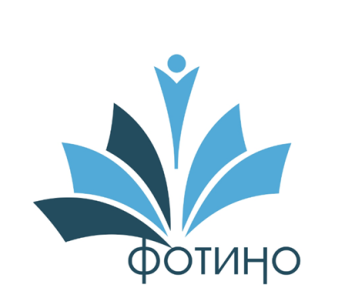 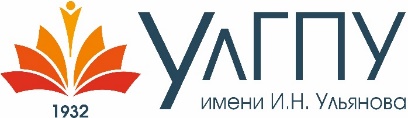 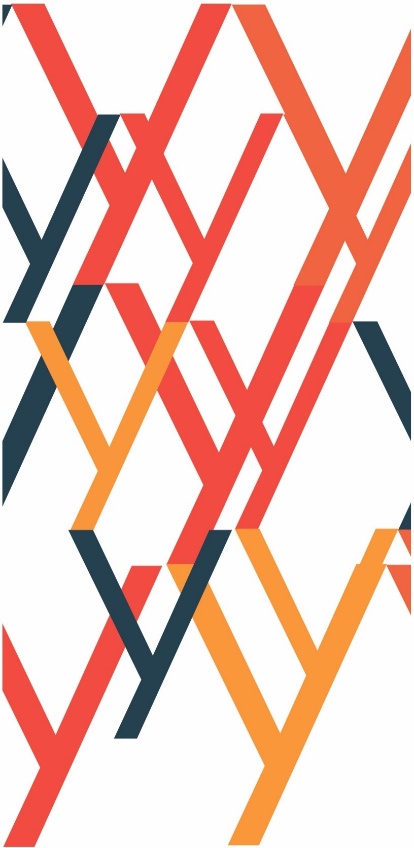 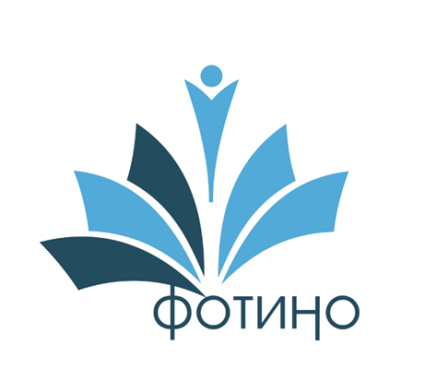 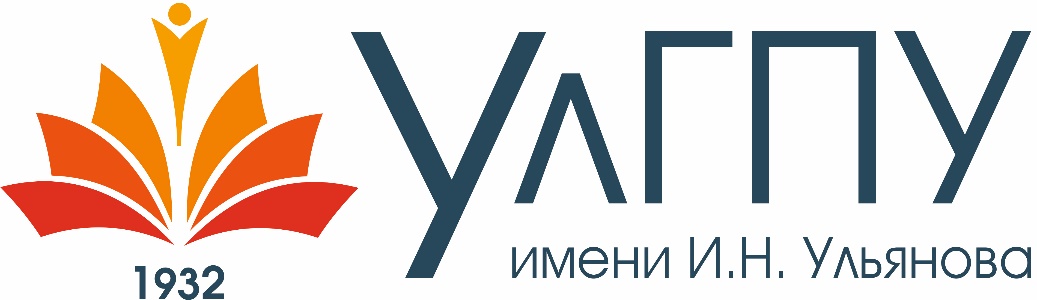 Формула успеха или философия жизни эффективного человека
Удача и успех: строительство линии жизни
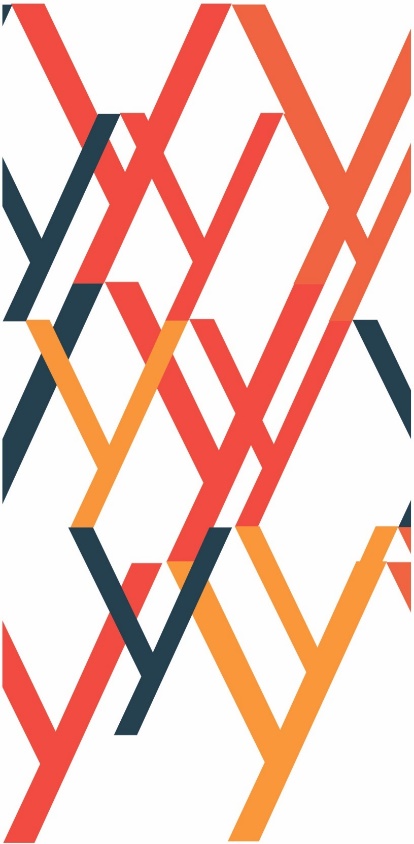 Как превратить проблему в результат? 
Как обращаться за помощью?
Конфликт: Как выруливать? Как управлять собой?
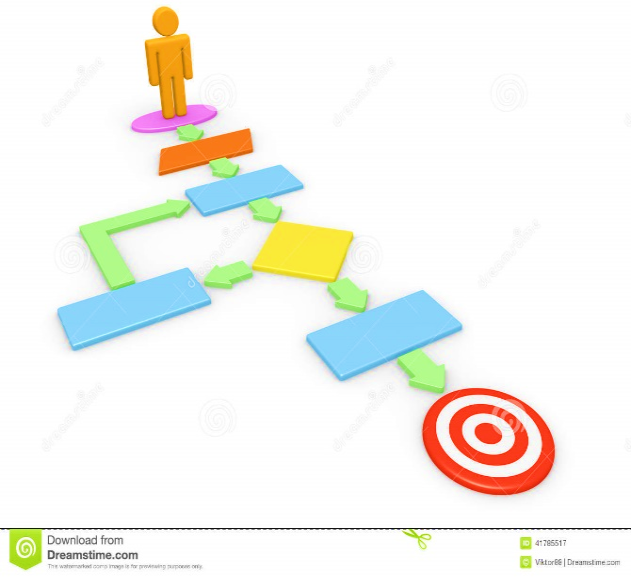 План мероприятий по реализации в 2021-2025 годах
«Стратегии развития воспитания в Российской Федерации»
Распоряжение правительства Российской Федерации
от 12 ноября 2020 года № 2945-р
1.Разработка и внедрение рабочей программы воспитания 
в образовательных организациях
2.Развитие механизмов межведомственного взаимодействия по реализации направлений системы воспитания
3.Обновление содержания и технологий системы воспитания
4.Разработка и внедрение системы мотивации обучающихся
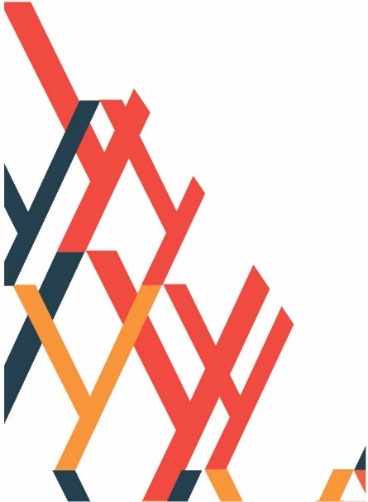 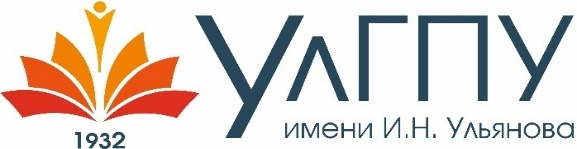 5.Проведение мониторинга реализации программы воспитания
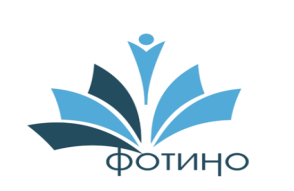 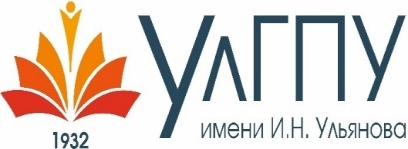 «Стратегия развития воспитания а Российской Федерации 
на период до 2025 года» Распоряжение Правительства Российской Федерации от 29 мая 2015 года № 996-р
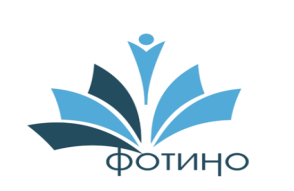 Развитие высоконравственной личности, разделяющей российские традиционные духовные ценности, обладающей актуальными знаниями и умениями, способной реализовать свой потенциал в условиях современного общества, готовой к мирному созиданию и защите Родины.
 Реализация комплекса мер, учитывающих особенности современных детей, социальный и психологический контекст их развития (семья-общество-государство). Опора на систему духовно-нравственных ценностей.
- Развитие социальных институтов воспитания, обновление воспитательного процесса.
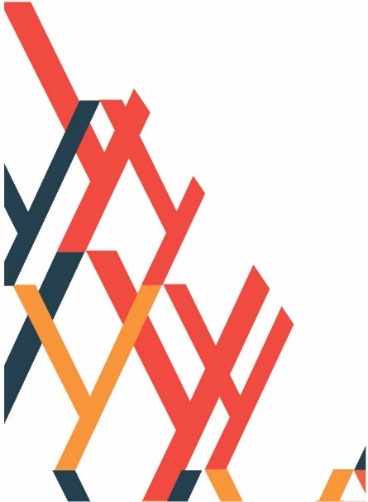 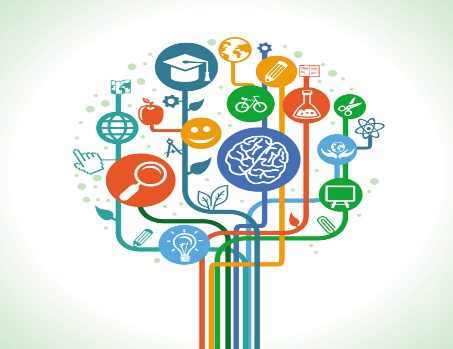 Обновление воспитательного процесса 
с учетом современных достижений науки и на основе отечественных традиций
1.Гражданское воспитание.
2.Патриотическое воспитание и формирование российской идентичности.
3.Духовное и нравственное воспитание детей на основе российских традиционных ценностей.
4.Физическое воспитание и формирование культуры здоровья.
5.Трудовое воспитание и профессиональное самоопределение.
6.Экологическое воспитание.
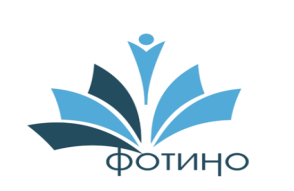 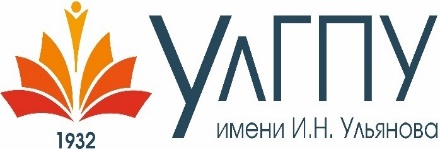 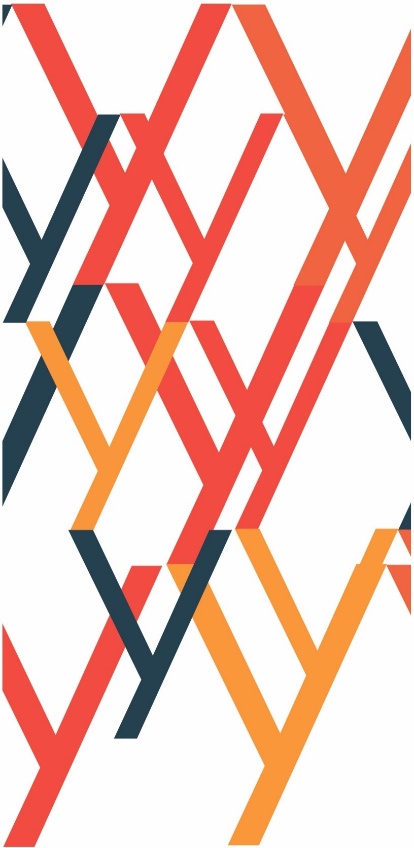 Философия воспитания: научное знание о человеке  
(начало формирования системного знания - XIX век)
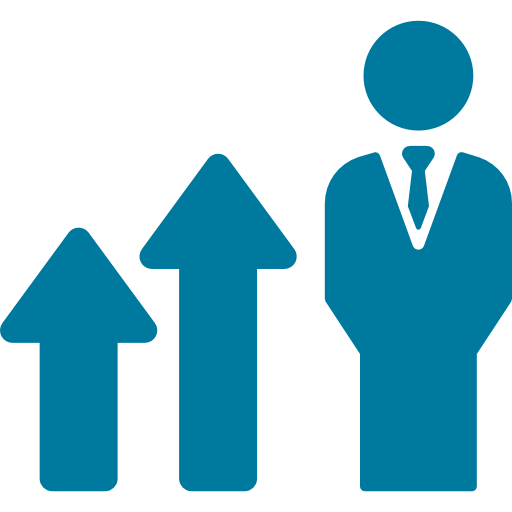 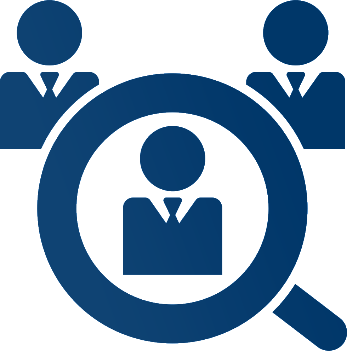 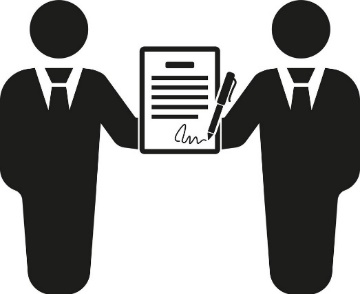 Сущность воспитания:
1.Исторические реалии воспитания до 19 века – воспитание через трудовую деятельность (совместная деятельность ребенка и взрослого).
2.Процесс целенаправленного формирования личности и приспособление человека к условиям существования, аспекты успешной социализации.
3.Воспитанность характеризует поведение человека в создавшихся условиях.
Этапы (стадии) воспитания: формирование сознания - убеждений - чувств – навыков и привычек поведения.
4.Методы организации деятельности и формирования опыта поведения: приучение, педагогическое требование, нравственный образец, воспитывающие ситуации.
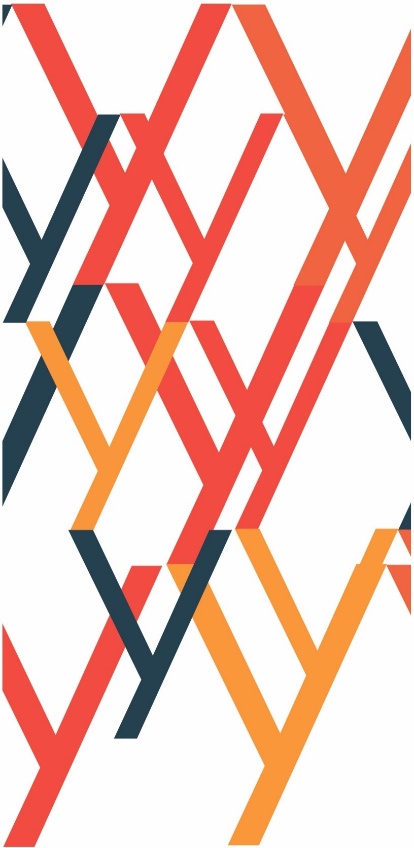 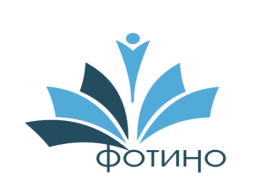 Великие мыслители о воспитании…
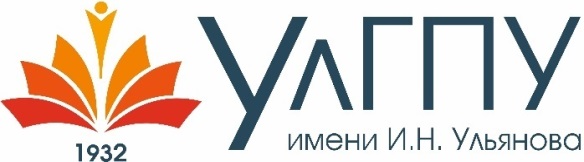 В мире есть две сложные вещи – воспитывать и управлять. (И.Кант)
 Воспитание – это наука, которая обучает наших детей обходиться без нас. (Эрнст Легуве)
 Сконцентрируйтесь на развитии в ребенке хорошего, тогда для плохого просто не останется места. (М.Монтессори)
 В душе каждого ребенка есть невидимые струны. Если тронуть их умелой рукой, они красиво зазвучат. (В.А.Сухомлинский)
 Чтобы изменить мир, нужно изменить воспитание. Взрослые должны держать ответ перед ребенком за то, в какое общество они его выпускают. А пока взрослые держат ответ перед государством как они воспитывают. (Януш Корчак)
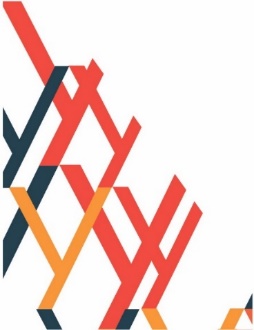 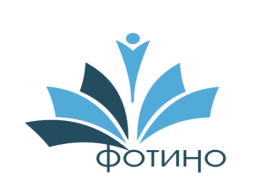 Современная наука о воспитании…
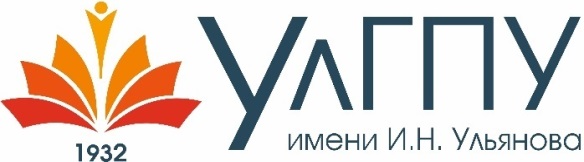 Важно учитывать возрастные и гендерные особенности развития человека. 
Так, юношеский возраст – время самоутверждения, бурного роста самосознания, активного осмысления  будущего, пора поисков, надежд и мечтаний. 
Юность – это период расцвета умственной деятельности. В юношеском возрасте развивается  умение комплексной оценки человека. Кумирами становятся люди, у которых качества ума удачно сочетаются с физической развитостью, внешней привлекательностью, хорошими манерами.  
В юношеском возрасте появляется усиленный интерес к этическим проблемам.
Вывод: Крайне важно учитывать гендерные особенности развития и формирования личности. К сожалению современная воспитательная система нарушает эти предписания по многим пунктам.
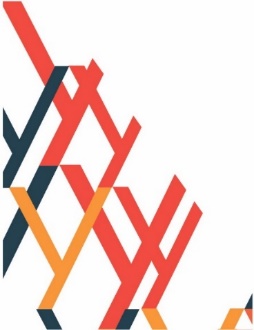 СПАСИБО ЗА ВНИМАНИЕ!